秋田大学
【★企業/団体名】Web個別説明会
（ Live配信）
★開催日時：　月　日（　）　　：　　～　　：　　
　
★対象学年：　　　　　　　　　　

★対象学部・学科・コース：
★【説明会の内容】
★【企業/団体説明】
★【申込連絡先】


★申込締切：　月　日（　）　　：　　まで
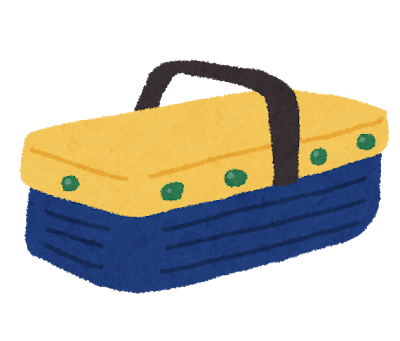 秋田大学 学生支援・就職課 就職推進担当
[Speaker Notes: ★印の箇所を入力してください。]
記載例
秋田大学
【○○株式会社】Web個別説明会
（ Live配信）
★開催日時：３月18日（月）　16：30　～　17：30　　
　
★対象学年：2025年3月卒業・修了者　　　　　　　　　　

★対象学部・学科・コース：全学部全学科
★【説明会の内容】
弊社の理念と事業内容について紹介します。福利厚生についても・・・・・・・・・・・・・・・・・・・・・・・・・・・・・・・・・・・・・・・・
・・・・・・・・・・・・・・・・・・・・・・・・・・・・・・・・・・・・・・・・・・・・・・・
★【企業/団体説明】
弊社は秋田で50年にわたり・・・・・・・・・・・・・・・・・・・・・・・・・
・・・・・・・・・・・・・・・・・・・・・・・・・・・・・・・・・・・・・・・・・・・・・・・・
・・・・・・・・・・・・・・・・・・・・・・・・・・・・・・・・・・・・・・・・・・・・・・・・
★【申込連絡先】
○○支社　採用担当　△△　△△
　xxxxxx@xxxxxxxxxx.co.jp
★申込締切：３月４日（月）12：00まで
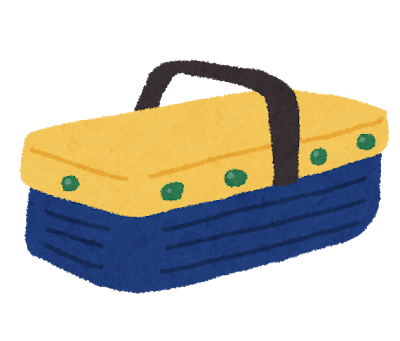 秋田大学 学生支援・就職課 就職推進担当
[Speaker Notes: ★印の箇所を入力してください。]